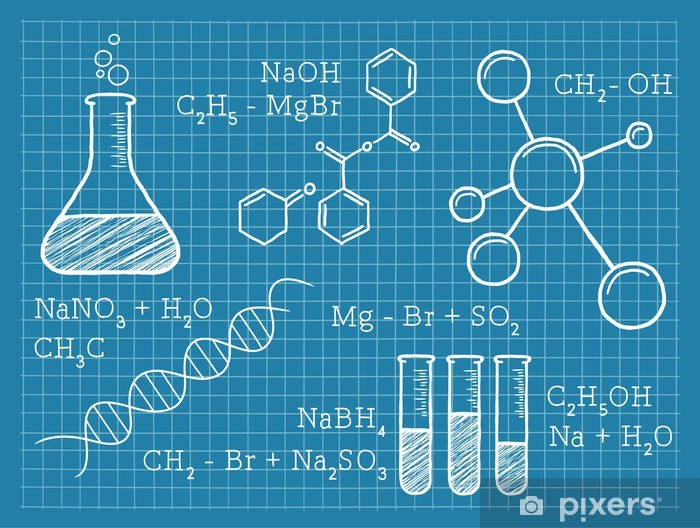 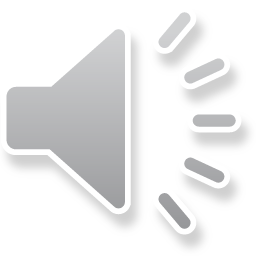 Fachsprache und Sprache im Fach Chemie

Langbein Felix, Schulze TiborDozenten: Prof. Dr. Volker Woest, Dr. Philipp Engelmann
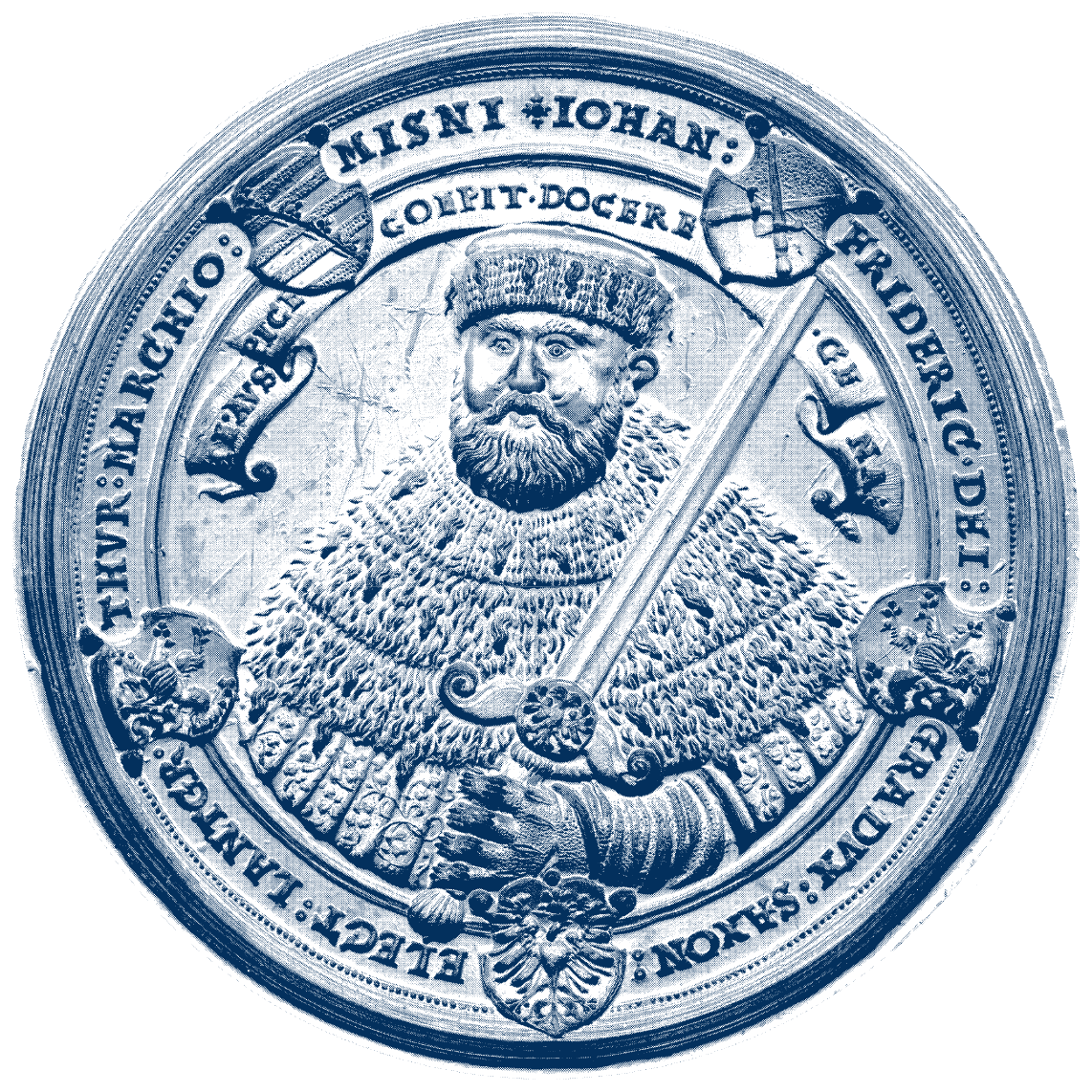 Gliederung
Lehrplanbezug
Sprachtypen
Hürden im Fachunterricht
Theoretische Lösungsansätze
Gestaltung sprachsensiblen Unterrichts
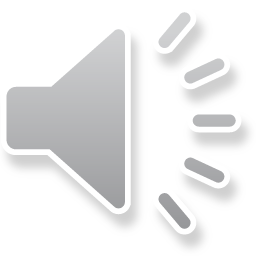 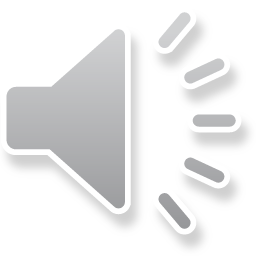 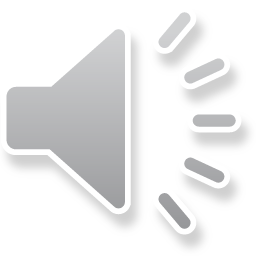 1. Lehrplanbezug (Thüringer Gymnasiallehrplan 2012):

Der Schüler kann,
Fachtermini klassifizieren und definieren,
sachgerecht kommunizieren, d. h.
naturwissenschaftliche Sachverhalte übersichtlich darstellen (z. B. als Skizze, Diagramm) und dabei die Fachsprache (z. B. Fachbegriffe, Formelzeichen, chemische Gleichungen) korrekt verwenden,
zwischen Fachsprache und Alltagssprache unterscheiden,
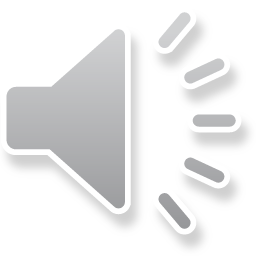 Anschaulichkeit
2. Sprachtypen
Alltagssprache
Alltagssprache
Sprachliche Fähigkeit in der Alltagskommunikation
Sprachfähigkeit im interpersonalen Bereich
„Laborjargon“

Unterrichtssprache
Sprache die beim Lehren und Lernen im unterrichtlichen Kontext benutzt wird
Stark an jeweilige Unterrichtssituation gekoppelt
Bringt Lehr-Lernprozess zum Ausdruck
Fachsprache
Sprachkenntnisse die im akademischen Bereich angewendet werden
Gekennzeichnet durch hohe Dichte an Definitionen und Fachbegriffen
Alltagsferne Satz- und Textkonstruktionen
Exaktheit
Unterrichtssprache
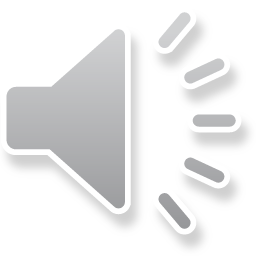 Fachsprache
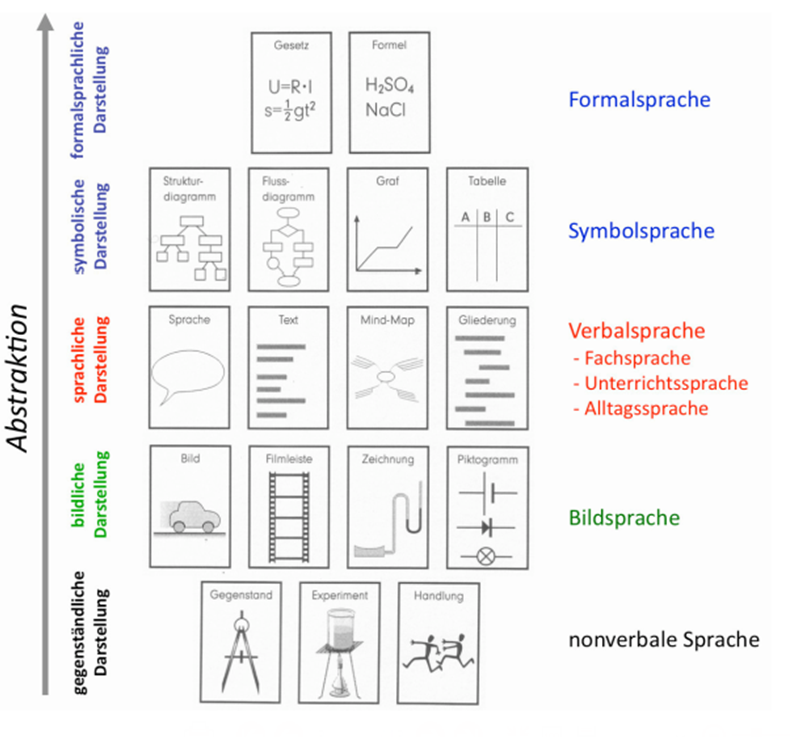 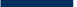 2. Sprachtypen
Jede sprachliche Darstellung besitzt einen Grad der sprachlichen Abstraktion
Häufiger Wechsel der sprachlichen Darstellung führt zu Verständnisproblemen
Darstellungswechsel bringt je nach Unterrichtssituation didaktisches Potential
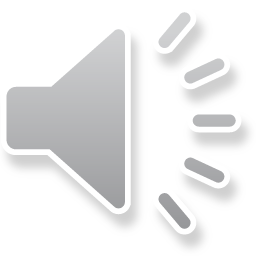 Darstellungsform muss lernpsychologisch wie auch fachmethodisch angepasst werden
Bsp.: symbolische Darstellung bei komplexen Anwendungen wie das „Formalisieren“
Abbildung 1
3. Hürden im Fachunterricht
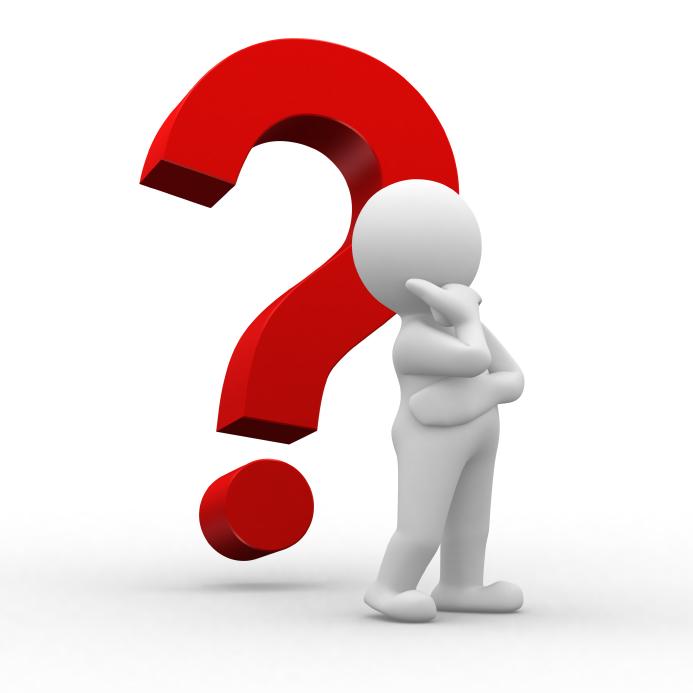 Morphologie und Syntax
Zusammensetzung und Aufbau einzelner Worte/ Sätze 
Bsp.: Definitionen, sauerstoffarm

Fachtypische Sprachstruktur
Begriffe besitzen andere Bedeutung als in der Alltagssprache
Bsp.: umkippen, herrschen, Kraft
Fachinhalte
fachspezifische Darstellungsformen
Bsp.: Formeln, Tabellen, Gleichungen

Struktur von Fachtexten
Fachtexte besitzen spezifischen Aufbau
Leser benötigen Kompetenzen zur Erschließung dieser Texte
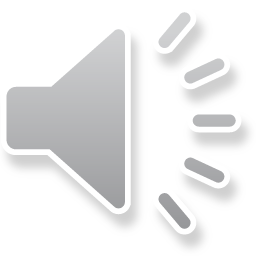 Abbildung 2
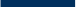 4. Theoretische Lösungsansätze
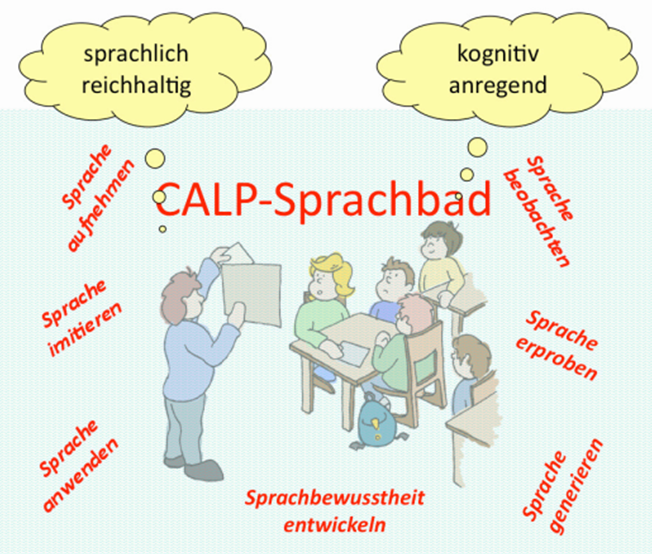 Entwicklung CALP-Fähigkeiten
CALP= Cognitive Academic Language Proficiency 
Schulbezogene kognitive Sprachkenntnisse 
Sprachfähigkeit im kognitiv-akademischen Bereich (Bildungssprache)
Lernende beobachten, erproben und generieren im CALP – Bad Sprache
geschieht gleichzeitig und situativ unterschiedlich ausgeprägt
dieser Zyklus wiederholt sich ständig
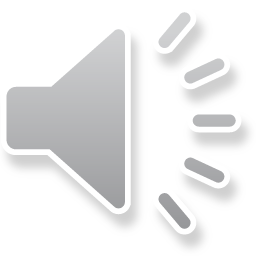 Fachliches Lernen ist immer von einem anregenden Sprachbad umgeben
Begrifflichkeiten werden eingeführt, erweitert und angewendet
Abbildung 3
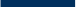 4. Theoretische Lösungsansätze
Um 1970 an der Hamburger Universität entworfen
Entwicklung durch die drei Psychologen Friedemann Schulz von Thun,  Inghard Langer und Reinhard Tausch
Hamburger Verständlichkeitskonzept
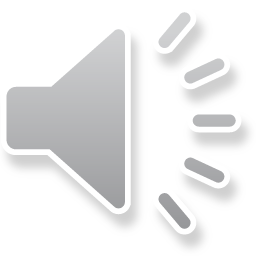 Optimierung von Fachtexte zu kohärenten Lehrtexten
Selbständiger Wissenserwerb soll gefördert werden
„Wer breites Wissen erworben hat, der strebe danach, sich kurz und verständlich auszudrücken." 
(Mengzi, chinesischer Philosoph, um 370 v. Chr.)
4. Theoretische Lösungsansätze
Hamburger Verständlichkeitskonzept
4 Dimensionen der Verständlichkeit
Einfachheit
Satzzeichen
Satzbau
Wortwahl
Gliederung/Ordnung
Sinnvolle Reihenfolge
Absätze
Schriftart
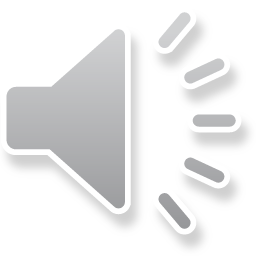 Kürze/ Prägnanz
Textlänge vs. Informationsziel
Anregende Zustände
Stilmittel
Grafiken
Bilder
5. Gestaltung sprachsensiblen Unterrichts
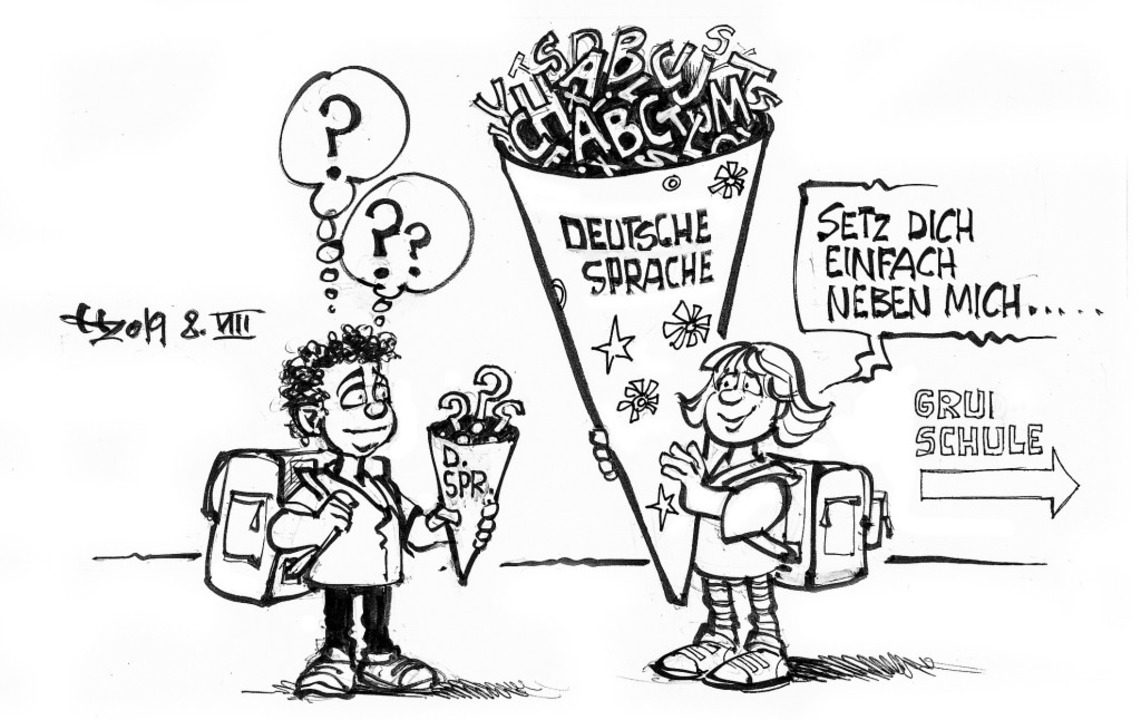 Allgemeine Möglichkeiten
Bewusster Umgang mit Sprache als Medium
Sprachlernen ist untrennbar mit Fachlernen verbunden
Verlagerung der Unterrichtsarbeit in Lerngruppen (Anregung aller Schüler zur Kommunikation)
Anwendung Methodenwerkzeuge (siehe Tabelle "Leisen" Moodle Raum)
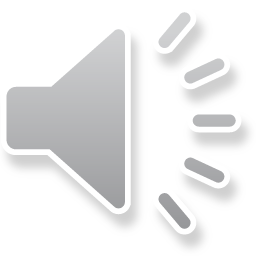 Abbildung  4
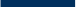 5. Gestaltung sprachsensiblen Unterrichts
Förderung sprachlicher Kompetenzbereiche (nach Leisen 2010)
2. Wissenserwerb sprachlich begleiten
Hypothese äußern, Sachverhalt präsentieren
1. Wissen sprachlich darstellen
Darstellen, beschreiben und fachtypische Sprachkulturen anwenden
3. Wissen mit anderen sprachlich verhandeln
Problem verbalisieren und lösen
4. Text- und Sprachkompetenz ausbauen
Fachtext lesen, verfassen und anwenden
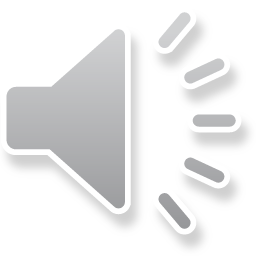 „Wenn die Sprache nicht stimmt, dann ist das, was gesagt wird, nicht das, was gemeint ist." 
(Konfuzius, chinesischer Philosoph, um 541- 479 v. Chr.)
5. Gestaltung sprachsensiblen Unterrichts
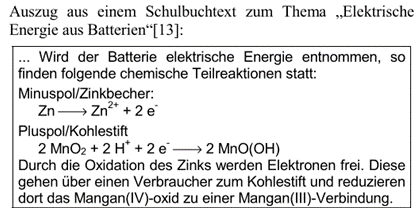 Anwendung des Hamburger Verständlichkeitsmodells

Ausgangspunkt ist abstrakte Aufgabenstellung  
Schritt 1: Vereinfachung des Satzbaus und der Wortwahl
Schritt 2: Gliederung in Sinneseinheiten

Schritt 3: Anpassung der Textlänge, um Verständlichkeit zu    steigern
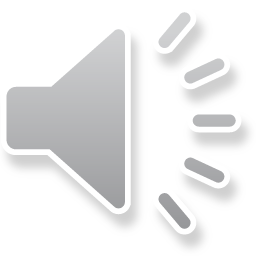 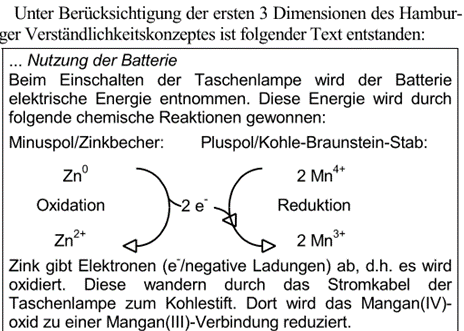 Abbildung 5
5. Gestaltung sprachsensiblen Unterrichts
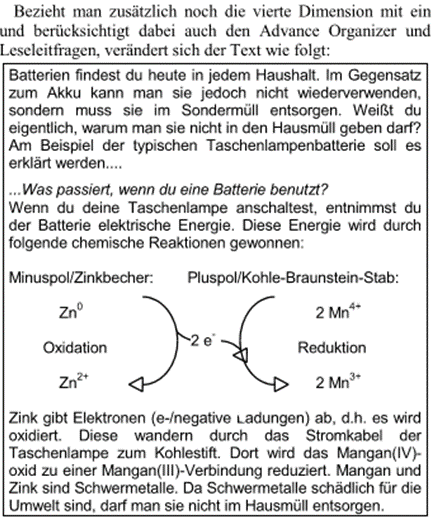 Anwendung des Hamburger Verständlichkeitsmodells

Schritt 4: Advance Organizer

Einstreuung von Leseleitfragen

Lebensweltbezug 

Lehrbuchauszug:
	D. Frühauf, M. Jäckel, H. Tegen (Hrsg.), Grothe Chemie. Ein Lern- und    	Arbeitsbuch, Neubearbeitung, Hannover 1994, S.85
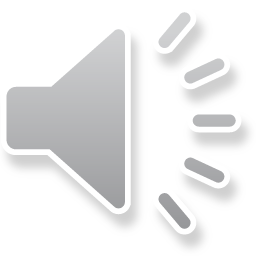 Abbildung  6
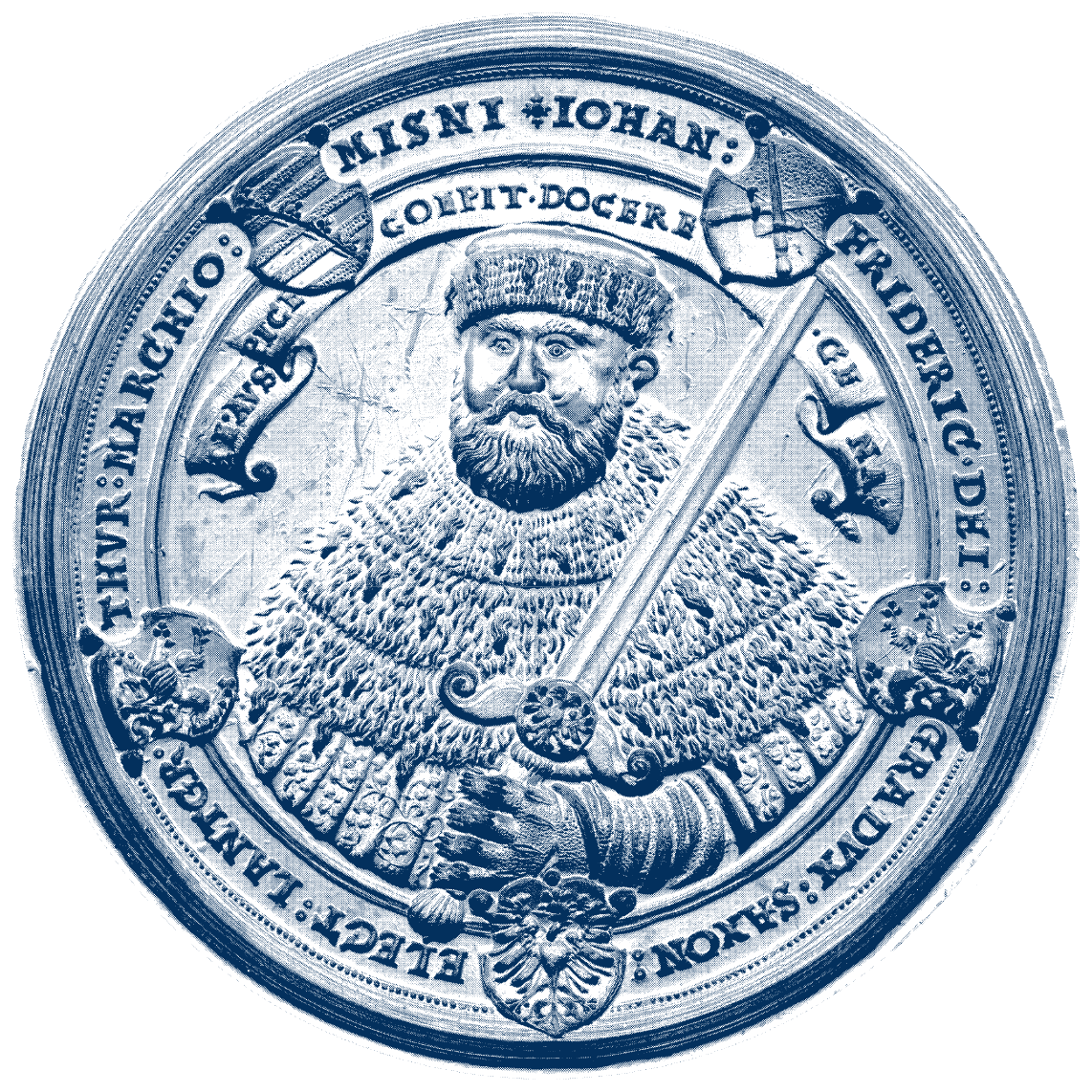 Vielen Dank 
für Ihre Aufmerksamkeit!
Abbildungsverzeichnis
Hintergrund Folie 1: https://encrypted-tbn0.gstatic.com/images?q=tbn%3AANd9GcR7V8c8cYwHhpyA20EV8SzI1hPjbGuzQ8a2hg&usqp=CAU [24.6.20]
Abbildung 1:Leisen, J.: Praktische Ansätze schulischer Sprachförderung – Der sprachsensible Fachunterricht S.8
Abbildung 2: https://icon-library.com/images/problems-icon/problems-icon-28.jpg [18.6.20]
Abbildung 3: :Leisen, J.: Praktische Ansätze schulischer Sprachförderung – Der sprachsensible Fachunterricht S.13
Abbildung 4: https://ais.badische-zeitung.de/piece/0a/80/4f/16/176181014-h-720.jpg [18.6.20]
Abbildung 5: Schrader, C./ Wolf, E./Wenck, H.: Gibt es den verständlichen Text? Eine empirische Untersuchung zum Verstehen chemischer 	Texte; S. 122
Abbildung 6: Schrader, C./ Wolf, E./Wenck, H.: Gibt es den verständlichen Text? Eine empirische Untersuchung zum Verstehen chemischer 	Texte; S. 123